ΕΜΒΑΔΟΝ ΕΠΙΠΕΔΗΣ ΕΠΙΦΑΝΕΙΑΣ
ΔΥΝΑΜΕΙΣ    ΤΟΥ   10
102  =
100
Παρατηρώ ότι στις δυνάμεις του 10…βάζω τόσα μηδενικά  όσα είναι και ο εκθέτης….
103  =
1000
104  =
10000
10000000
107  =
ΔΥΝΑΜΕΙΣ    ΤΟΥ   10
10-3  =
0,001
Παρατηρώ ότι στις αρνητικές δυνάμεις του 10…βάζω τόσα μηδενικά  όσα είναι και ο εκθέτης….
10-2  =
0,01
10-4  =
0,0001
10-12  =0.000000000001
ΔΥΝΑΜΕΙΣ    ΤΟΥ   10
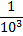 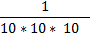 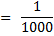 =0,001
10-3  =
=
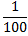 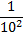 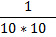 =0,01
10-2  =
=
=
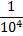 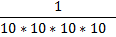 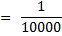 =
=0.0001
10-4  =
Απόσταση
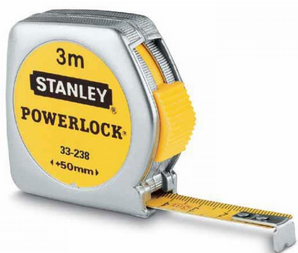 Μονάδες μέτρησης της απόστασης:
m
=  μέτρα
cm
=  εκατοστά    ή  εκατοστόμετρο
dm
=  δέκατα  ή  δεκατόμετρα
mm
=  χιλιοστά   ή  χιλιοστόμετρα
km
=  χιλιόμετρα
Η μονάδα μέτρησης της απόστασης στο S.I.  είναι τα μέτρα (m)
Απόσταση
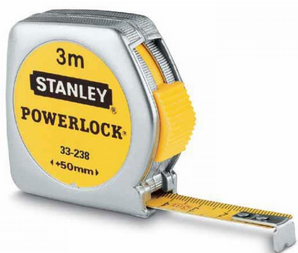 10 dm
1m  =
1dm
1dm
1dm
1dm
1dm
1m
Απόσταση
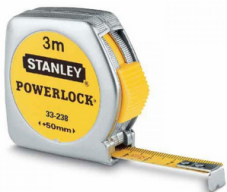 1m  =
10 dm
1
m
1dm  =
10
1dm  =
0,1
m
ή
Απόσταση
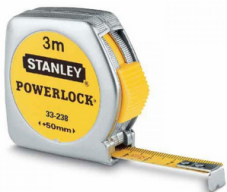 1m  =
10 dm
To 1m είναι 10dm . Όμως πόσα μέτρα είναι το 1 dm  ;;
Διαιρώ και τα δυο μέρη της εξίσωσης με το  10:
1m  =
10 dm
1
m
=  1dm
10
10
10
ή
1dm  =
0,1
m
Απόσταση
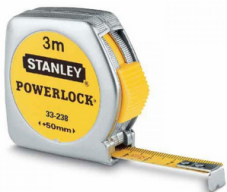 100 cm
1m  =
1
1cm  =
m
100
ή
1cm  =
0,01
m
Απόσταση
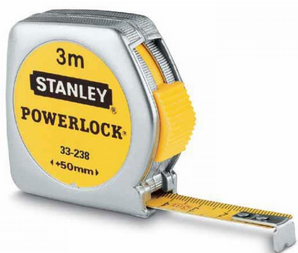 100 cm
1m  =
1cm
1m
Άρα η ίδια απόσταση που είναι 1m… είναι και 100cm
*Το μέγεθος του 1 μέτρου, είναι  πολύ μεγαλύτερο, από αυτό  που φαίνεται στην εικόνα
Απόσταση
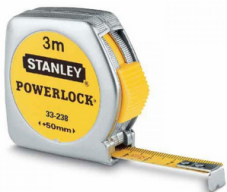 1000 mm
1m  =
1
1mm  =
m
1000
ή
1mm  =
0,001
m
Απόσταση
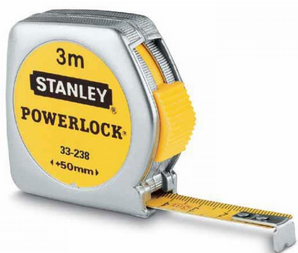 1000 mm
1m  =
1mm
1m
Άρα η ίδια απόσταση που είναι 1m… είναι και 1000mm
*Το μέγεθος του 1 μέτρου, είναι  πολύ μεγαλύτερο, από αυτό  που φαίνεται στην εικόνα
Απόσταση
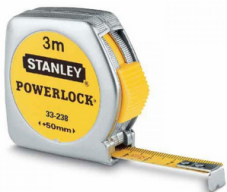 10cm
1dm  =
1
dm
1cm  =
10
ή
1cm  =
0,1
dm
Απόσταση
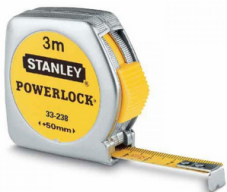 100mm
1dm  =
1
dm
1mm  =
100
ή
1mm  =
0,01
dm
Απόσταση
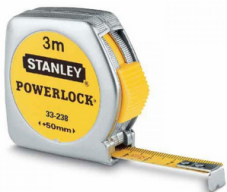 10mm
1cm  =
1
cm
1mm  =
10
ή
1mm  =
0, 1
cm
Απόσταση
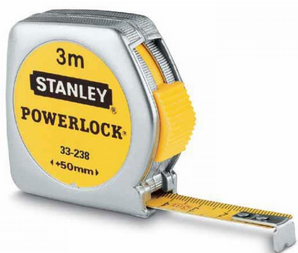 10 mm
1cm  =
1mm
1cm
Άρα η ίδια απόσταση που είναι 1cm… είναι και 10mm
Απόσταση
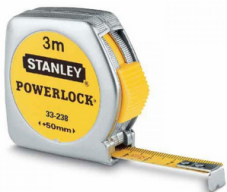 1000m
1km  =
1
km
1m  =
1000
ή
1m  =
0,00 1
km
Απόσταση
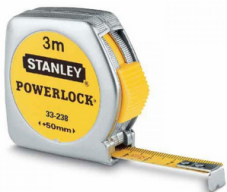 Συνοψίζω όλες τις παραπάνω σχέσεις στον ακόλουθο πίνακα:
ΔΙΑΣΤΑΣΕΙΣ
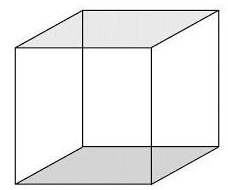 ύψος
πλάτος
μήκος
ΔΙΑΣΤΑΣΕΙΣ
Επίπεδα  -  επιφάνειες
πλάτος
μήκος
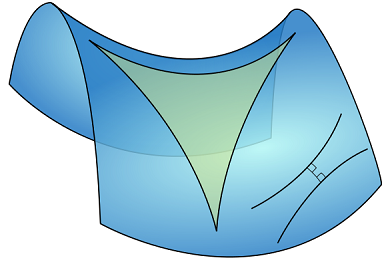 Οι επιφάνειες έχουν δύο διαστάσεις το  μήκος  και το πλάτος
Εμβαδόν επίπεδης επιφάνειας
πλάτος
μήκος
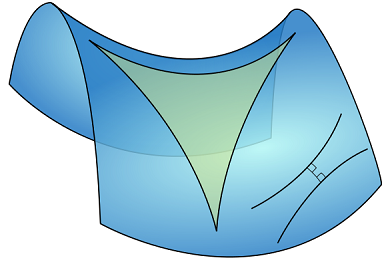 Επίπεδη επιφάνεια
επιφάνεια
Διάφορες  επίπεδες επιφάνειες
τετράγωνο
Ισοσκελές τραπέζιο
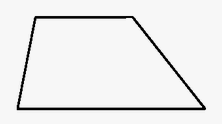 τρίγωνο
τραπέζιο
ορθογώνιο
παραλληλόγραμμο
Εμβαδόν επίπεδης επιφάνειας
Εμβαδόν μιας επίπεδης επιφάνειας είναι ένας αριθμός που δείχνει πόσο χώρο «πιάνει» μια επίπεδη επιφάνεια
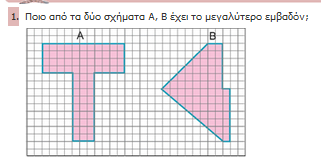 ..πρέπει να μετρήσω τα    μωβ τετραγωνάκια
Μονάδες μέτρησης εμβαδού
1 m2  = τετραγωνικό  μέτρο
1m
1 m2  =  είναι ο χώρος που «πιάνει»  ένα τετράγωνο που όλες οι πλευρές  του  είναι 1m (1 μέτρο)
1m
1m
*Το μέγεθος του 1 τετραγωνικού μέτρου, είναι πολύ μεγαλύτερο, από αυτό το τετράγωνο που φαίνεται στην εικόνα
1m
Μονάδες μέτρησης εμβαδού
1 dm2  = τετραγωνικό  δεκατόμετρο
1 dm2  =  είναι ο χώρος που «πιάνει»  ένα τετράγωνο που όλες οι πλευρές  του  είναι 1dm (δεκατόμετρο)
1dm
1dm
1dm
*Το μέγεθος του 1 τετραγωνικού δεκατόμετρου , είναι μεγαλύτερο, από αυτό το τετράγωνο που φαίνεται στην εικόνα
1dm
ΕΠΙΦΑΝΕΙΕΣ
Μονάδες μέτρησης επιφανειών
1 cm2  = τετραγωνικό  εκατοστό (ή τετραγωνικό εκατοστόμετρο)
1 cm2  =  είναι ο χώρος που «πιάνει»  ένα τετράγωνο που όλες οι πλευρές  του  είναι 1cm (1 εκατοστό)
1 cm
1 cm
1 cm
1 cm
Μονάδες μέτρησης εμβαδού
1 mm2  = τετραγωνικό  χιλιοστόμετρο
(ή τετραγωνικό χιλιοστό)
1 mm2  =  είναι ο χώρος που «πιάνει»  ένα τετράγωνο που όλες οι πλευρές  του  είναι 1mm (χιλιοστό)
1mm
1mm
1mm
*Το μέγεθος του 1 τετραγωνικού χιλιοστόμετρου, είναι μικρότερο, από αυτό το τετράγωνο που φαίνεται στην εικόνα
Μονάδες μέτρησης εμβαδού
Το ίδιο τετράγωνο έχει εμβαδόν 1m2    και   100dm2
1m2  =
100 dm2
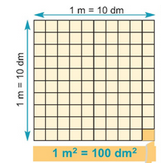 1
m2
1dm2  =
100
1dm2  =
0,01
m2
ή
Μονάδες μέτρησης εμβαδού
1m2  =
10.000    cm2
1
1cm2  =
m2
10.000
1cm2  =
0,0001
m2
ή
Μονάδες μέτρησης εμβαδού
1m2  =
1.000.000    mm2
1
1mm2  =
m2
1.000.000
1mm2  =
0,000001
m2
ή
Μονάδες μέτρησης εμβαδού
Το ίδιο τετράγωνο έχει εμβαδόν 1dm2    και    100cm2
1dm2  =
100 cm2
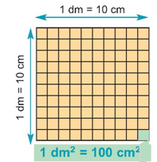 1
dm2
1cm2  =
100
1cm2  =
0,01
dm2
ή
Μονάδες μέτρησης εμβαδού
1cm2  =
100 mm2
1
cm2
1mm2  =
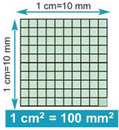 100
1mm2  =
0,01
cm2
ή
Μονάδες μέτρησης εμβαδού
1km2  =
1.000.000 m2
1
km2
1m2  =
1.000.000
1m2  =
0,000001
km2
ή
Μονάδες μέτρησης εμβαδού
Πόσο είναι το εμβαδόν του παρακάτω ορθογωνίου ;
Μονάδες μέτρησης εμβαδού
Πόσο είναι το εμβαδόν του παρακάτω ορθογωνίου ;
Για να βρω το εμβαδόν, χρησιμοποιώ το 1mm2
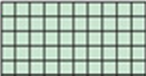 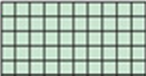 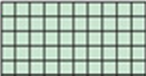 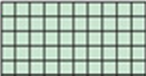 Άρα ο χώρος που «πιάνει» το ορθογώνιο (=εμβαδόν) είναι  200mm2
Άρα ο χώρος που «πιάνει» το ορθογώνιο (=εμβαδόν) είναι  200
Μετατροπές μονάδων εμβαδού
Μετατροπές μονάδων εμβαδού
m2
dm2
cm2
mm2